Navigation in SQL Server Management Studio (SSMS)
Getting started with SQL Server Management Studio
Objectives
Identify the applications installed with SQL Server 2012
SQL Server Management Studio (SSMS)
SQL Server Configuration Manager
SQL Server Profiler
Starting SQL Server Management Studio
Connecting with Registered Servers and Object Explorer
Changing the Environment Layout
Displaying the Document Window
Showing the Object Explorer Details page
Selecting the Keyboard Shortcut Scheme
Setting the Startup Options
Restoring the Default SQL Server Management Studio Configuration
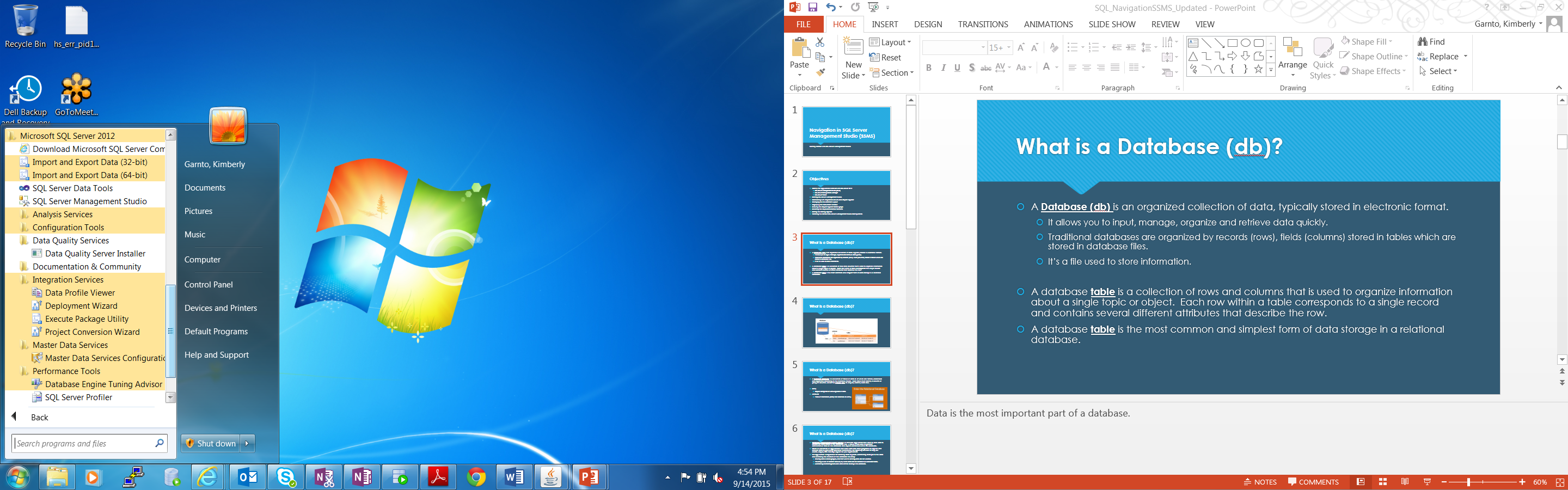 SQL Server 2012
Documentation and Community
Contains the documentation and help files associated with SQL Server
Configuration Tools – SQL Server Configuration Manager
Provides basic configuration management for SQL Server Services.
Location where you can stop/start services.
Import and Export Data
Invokes Data Transformation Services (DTS) Wizard
SQL Server Profiler
Diagnoses queries not running at acceptable speeds
Records set of actions that lead to a problem and replay steps to replicate.
Monitors how queries perform under specific workloads
Performs security audits of actions occurring on a SQL Server instance for review.
SQL Server 2012
SQL Server Management Studio (SSMS) is the main administrative console for SQL Server installations. It provides you with a graphical "birds-eye" view of all of the SQL Server installations on your network. You can perform high-level administrative functions that affect one or more servers, schedule common maintenance tasks or create and modify the structure of individual databases.
SQL Profiler provides a window into the inner workings of your database. You can monitor many different event types and observe database performance in real time. SQL Profiler allows you to capture and replay system "traces" that log various activities. It's a great tool for optimizing databases with performance issues or troubleshooting particular problems. As with many SQL Server functions, you can access SQL Profiler through SQL Server Management Studio.
SQL Server 2012
SQL Server Agent allows you to automate many of the routine administrative tasks that consume database administrator time. You can use SQL Server agent to create jobs that run on a periodic basis, jobs that are triggered by alerts and jobs that are initiated by stored procedures. These jobs may include steps that perform almost any administrative function, including backing up databases, executing operating system commands, running SSIS packages and more.
SQL Server Configuration Manager is a snap-in for the Microsoft Management Console (MMC) that allows you to manage the SQL Server services running on your servers. The functions of SQL Server Configuration Manager include starting and stopping services, editing service properties and configuring database network connectivity options.
SQL Server Integration Services (SSIS) provide an extremely flexible method for importing and exporting data between a Microsoft SQL Server installation and a large variety of other formats. It replaces the Data Transformation Services (DTS) found in earlier versions of SQL Server.
SQL Server 2012
SQL Server Configuration Manager
Allows various services associated with SQL Server to be stopped/started.
Has Access to the Following Services:
SQL Server Service
SQL Server Agent Service
SQL Server Management Studio (SSMS)
On the Start menu, point to All Programs > Microsoft SQL Server 2012 > SQL Server Management Studio.
In the Connect to Server dialog box, verify the default settings, and then click Connect.  To connect the Server name box must contain the name of the computer where SQL Server is installed.  If the database engine is a name instance, the Server name box should also contain the instance name.
Select SQL Server Authentication
SA Account stands for System Administrator
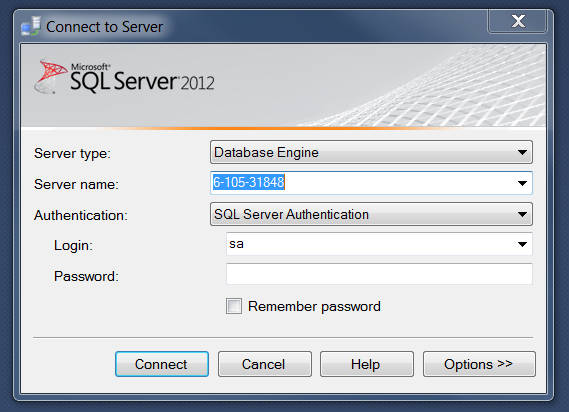 SQL Server Management Studio (SSMS)
System Databases
Master Database – The primary system database, without it SQL Server cannot start.
Important Information about the following objects:  (Databases, AlwaysON, Database mirroring, configurations, logins, resource governor, endpoints.
tempdb database – global playground for temporary objects created by users or applications.
model database – used as a template to create a database.
msdb database – serves primarily as the back end database for
 SQL Server Agent (Job Scheduler).
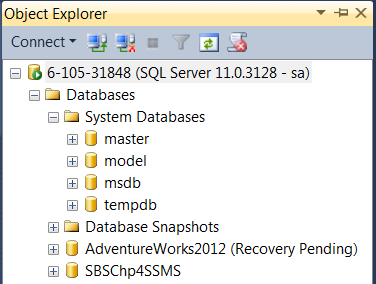 Configuring Server Options with sp_configure
Most configuration options modified in SQL Server properties screen are available through a system-stored procedure called sp_configure
The sp_configure procedure takes two parameters:
@configname
Name of the configuration setting to change
@configvalue
New value to assign to the specified configuration setting
SQL Server Management Studio (SSMS)
Management Studio Components:
Management Studio presents information in windows dedicated to specific types of information. Database information is shown in Object Explorer and document windows.
Object Explorer is a tree view of all the database objects in a server. This can include the databases of the SQL Server Database Engine, Analysis Services, Reporting Services, and Integration Services. Object Explorer includes information for all servers to which it is connected. When you open Management Studio, you are prompted to connect Object Explorer to the settings that were last used. You can double-click any server in the Registered Servers component to connect to it, but you do not have to register a server to connect.
The document window is the largest portion of Management Studio. The document windows can contain query editors and browser windows. By default, the Summary page is displayed, connected to the instance of Database Engine on the current computer.
SQL Server Management Studio (SSMS)
DBCC CHECKDB
The command  DBCC CHECKDB(database_name) checks the logical and physical integrity of all the objects in the specified database. If corruption has occured for any reason, the DBCC CHECKDB command will find it, and tell you exactly where the problem is. DBCC CHECKDB has a few optional arguments to help you fix your corrupt database. Depending on how bad it is, you may need to use the “REPAIR_ALLOW_DATA_LOSS”, which, as the name applies, will fix  your database, but some data might get lost. You should _always_ try to recover your database using a backup before using the “REPAIR_ALLOW_DATA_LOSS” argument. 
Other corruptions which can be fixed without data loss, could be inconsistency between the table and the indexes. Let’s say one of your nonclustered indexes for some reason miss a couple of rows – then a index rebuild will fix it. This argument is called REPAIR_REBUILD.
DBCC CHECKDB('SBSChp4SSMS')
DBCC CHECKDB
DBCC CHECKDB validates the integrity of everything in a database. There is no need to run DBCC CHECKALLOC or DBCC CHECKTABLE if DBCC CHECKDB either is currently or has been recently executed.
DBCC CHECKDB performs the same checking as if both a DBCC CHECKALLOC statement and a DBCC CHECKTABLE statement were executed for each table in the database.
DBCC CHECKDB(AdventureWorks2012) GO
Relational Database(s)
A relational database organizes data in tables (or relations). A table is made up of rows and columns. A row is also called a record (or tuple). A column is also called a field (or attribute). A database table is similar to a spreadsheet. However, the relationships that can be created among the tables enable a relational database to efficiently store huge amount of data, and effectively retrieve selected data.
The first step in creating a database is creating a plan that serves both as a guide to be used when implementing the database and as a functional specification for the database after it has been implemented. The complexity and detail of a database design is dictated by the complexity and size of the database application as well as the user population. 
A well-designed database shall:
Eliminate Data Redundancy: the same piece of data shall not be stored in more than one place. This is because duplicate data not only waste storage spaces but also easily lead to inconsistencies.
Ensure Data Integrity and Accuracy:
[TODO] more
Relational Database Design Process
Database design is more art than science, as you have to make many decisions. Databases are usually customized to suit a particular application. No two customized applications are alike, and hence, no two database are alike. Guidelines (usually in terms of what not to do instead of what to do) are provided in making these design decision, but the choices ultimately rest on the you - the designer.
Step 1: Define the Purpose of the Database (Requirement Analysis)
Gather the requirements and define the objective of your database, e.g. ...
Drafting out the sample input forms, queries and reports, often helps.
Step 2: Gather Data, Organize in tables and Specify the Primary Keys
Once you have decided on the purpose of the database, gather the data that are needed to be stored in the database. Divide the data into subject-based tables. 
Choose one column (or a few columns) as the so-called primary key, which uniquely identify the each of the rows.
Primary Key
The primary key is used both to identify unique rows in a relation and to represent rows in relationships.
In the relational model, a table cannot contain duplicate rows, because that would create ambiguities in retrieval.  To ensure uniqueness, each table should have a column (or set of columns), called primary key, that uniquely identifies every record of the table. 
Most RDBMSs build an index on the primary key to facilitate fast search and retrieval.
The primary key is also used to reference other tables (to be elaborated later).
Primary Key
You have to decide which column(s) is to be used for primary key.  The decision may not be straight forward but the primary key shall have these properties:
The values of the primary key shall be unique (ie. No duplicate value).  For example, customerName may not be appropriate to be used as the primary key for the Customers table, as there could be (2) customers with the same name.
The primary key shall always have a value.  It can’t be NULL.
Relational Database Design Process
Step 3: Create Relationships among Tables
A database consisting of independent and unrelated tables serves little purpose (you may consider to use a spreadsheet instead). The power of relational database lies in the relationship that can be defined between tables. The most crucial aspect in designing a relational database is to identify the relationships among tables. The types of relationship include:
one-to-many
many-to-many
one-to-one
Column Data Types
You need to choose an appropriate data type for each column. Commonly data types include: integers, floating-point numbers, string (or text), date/time, binary, collection (such as enumeration and set).
Relational Database Design Process
Step 4: Refine & Normalize the Design
For example,
adding more columns,
create a new table for optional data using one-to-one relationship,
split a large table into two smaller tables,
others.
Normalization
Normalization is the process of organizing data in a database that includes creating tables and establishing relationships between the tables.
Process is used to help eliminate redundant data
Five normalization forms (NFs)
		INF:  Eliminate Repeating Groups
		2NF: Eliminate Redundant Data
		3NF: Eliminate Columns Not Dependent on Key
		4NF: Isolate Independent Multiple Relationships
		5NF: Isolate Semantically Related Multiple Relationships
Normalization – 1NF
First Normal Form (1NF):  A table is 1NF if every cell contains a single value, not a list of values.  This property is known as atomic.  1NF also prohibits repeating group of columns such a item1, item2…  Instead you should create another table using one-to-many relationship.
The first normal form means the data is an entity format, which means the following conditions have been met:
Eliminate repeating groups in individual tables.
Create separate table for each set of related data.
Identify each set of related data with primary key
Do not use multiple fields in a single table to store similar data.
Normalization – 2NF
Second Normal Form (2NF):  A table is 2NF, if it is 1NF and every non-key column is fully dependent on the primary key. Furthermore, if the primary key is made up of several columns, every non-key column shall depend on the entire set and not part of it.
The second normal form ensures each attribute describes the entity.
Create separate tables for sets of values that apply to multiple records.
Relate these tables with a foreign key.
Records should not depend on anything other than a table’s primary key, including a compound key if necessary.
Normalization – 3NF
Third Normal Form (3NF):  A table is 3NF, if it is 2NF and the non-key columns are independent of each other.  In other words, the non-key columns are dependent on the primary key, only on the primary key and nothing else.  For example, suppose that we have a Products table with columns productID (primary key), name and unitPrice.  The column discount Rate shall not belong to the Products table if it is also dependent on the unitPrice, which is not part of the primary key.
The third normal form checks for transitive dependencies.
Eliminate fields that do not depend on the key.
Values that are not part of the record’s key do not belong in the table.
In general if the contents of a group of fields apply to more than a single record, put those fields in a separate table.
Normalization – 4NF and 5NF
Other normalization forms
The fourth normal form is also called the Boyce Codd Normal Form (BCNF) and fifth normal form exists, but are rarely considered in practical design
Disregarding these two additional normalization rules may result in a less than perfect database design but shouldn’t affect functionality
Normalization - Examples
Un-normalized table:
Normalization - Examples
First Normal Form – No Repeating Groups:
Normalization - Examples
Second Normal Form – Eliminate redundant data:
Normalization - Examples
Third Normal Form – Eliminate data not dependent of the key:
Summary
SQL Server 2012 is supported by several graphical and command prompt-based applications
The combination of Enterprise Manager and Query Analyzer allow just about every task associated with instance management to be performed
Microsoft SQL Server 2012 is a database management system and as such offers a multitude of configuration settings to control its behavior
Normalization is the process of organizing data in a database that includes establishing relationships between the tables
First normal form – no repeating groups
Second normal form – eliminate redundant data
Third normal form – eliminate data not dependent on the key
Disregarding the fourth and fifth normalization rules may not result in a perfect database design but shouldn’t affect functionality.
Referential Integrity is used to ensure that data contained in the database remains consistent.
Tools that can be used to help with referential integrity include (Primary Key constraint, Foreign Key constraint, Unique constraint, Unique Indexes and Triggers)
Primary key constraint – an attribute or set of attributes used to uniquely identify each row